LGBT+ Homicides & DHRs
Peter Kelley – DVA Service Lead for Galop
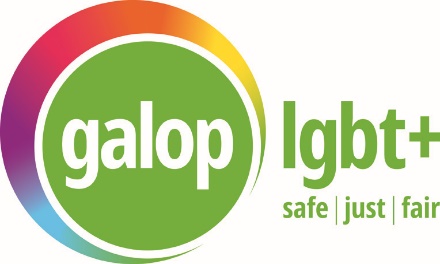 DHRs and LGBT+ Victims & Perpetrators
Two DHRs were identified as involving LGBT+ victim/perpetrator, so unable to draw significant conclusions and may need to look wider. 
Unable to identify patterns or learning through a lens of LGBT+ identity alone, though it is always a factor
LGBT+ not necessarily homogenous group/intersectionality
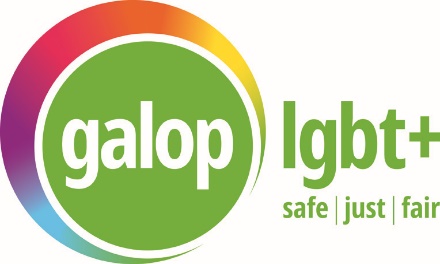 Homicides of LGBT+ People
Challenges in identifying suspicious deaths and potential DHRs, so need to be digging deeper into suspicious deaths, suicides, deaths involving substance misuse
Homicides of gay/bi men and trans+ women – most would not qualify for DHR but possible to learn from these deaths, including identifying risks
Some cases don’t appear to meet the threshold for DHRs – it’s important to review these and look at alternatives, e.g. serious case reviews
Would be helpful to have national review to identify larger number of cases
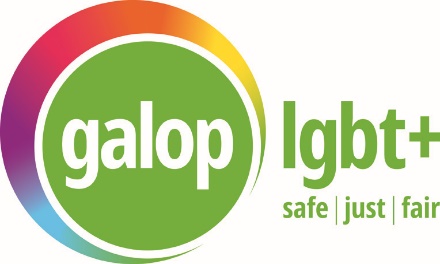 Some key considerations in DHRs?
Professional curiosity to identify DVA experienced by LGBT+ people
Gender identity and sexuality should always be taken into consideration 
The impact of secrecy and silence - ‘don’t ask/don’t tell/don’t acknowledge’ = opportunities lost
Monitoring & asking about sexuality/gender identity - looking at language used to describe relationships for example
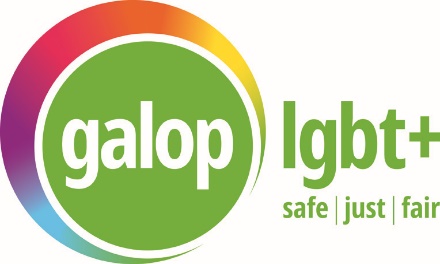 DHR Process
To what degree was consideration given to sexuality/gender identity?
Important to have a Chair/Panel is able to explore these questions, e.g. with some experience of that community (more noticeable in one DHR than the other)
Challenges for LGBT+ organisations to input to DHRs 
Question about findings being followed up/accountability
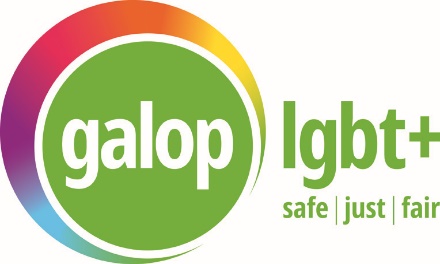 Coordinated Community Response
Low numbers of LGBT+ cases reaching MARAC, despite LGBT+ cases being as likely to be high risk
Continued challenges in awareness understanding that LGBT+ may be victims/survivors and perpetrators of DVA 
Accessing services – where did/would the victim & perpetrator have gone for help, when there continue to be barriers?
 Where do LGBT+ people sit within a coordinated community response to DVA, including commissioning, strategic planning and service delivery?
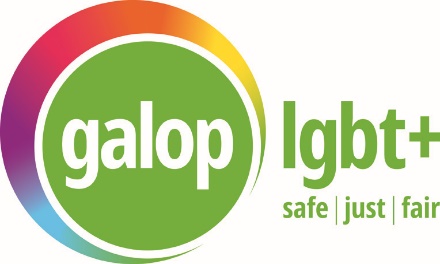